CATÁLOGO  DE PRODUCTOS
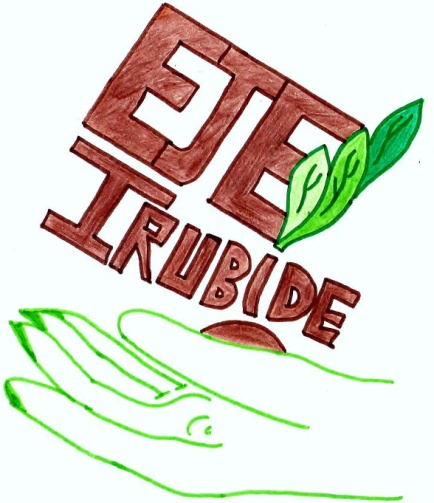 COOPERATIVA  EJE  IRUBIDE
GASTRONOMÍA¡TODOS LOS PRECIOS POR DEBAJO DE LOS DE MERCADO!COMPRUÉBALO…….PRECIOS MUY ESPECIALES
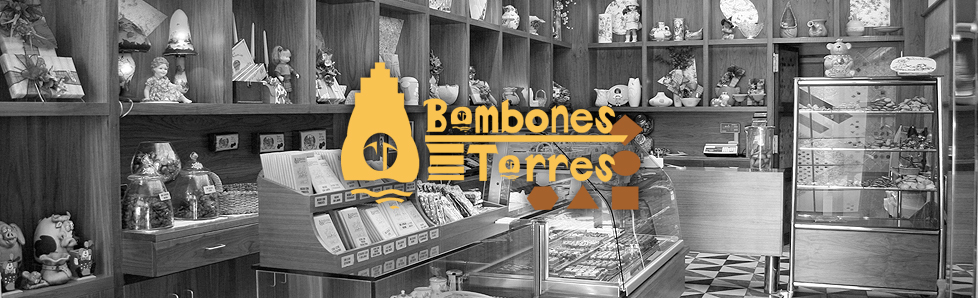 TABLETA RELLENA DE CUAJADA
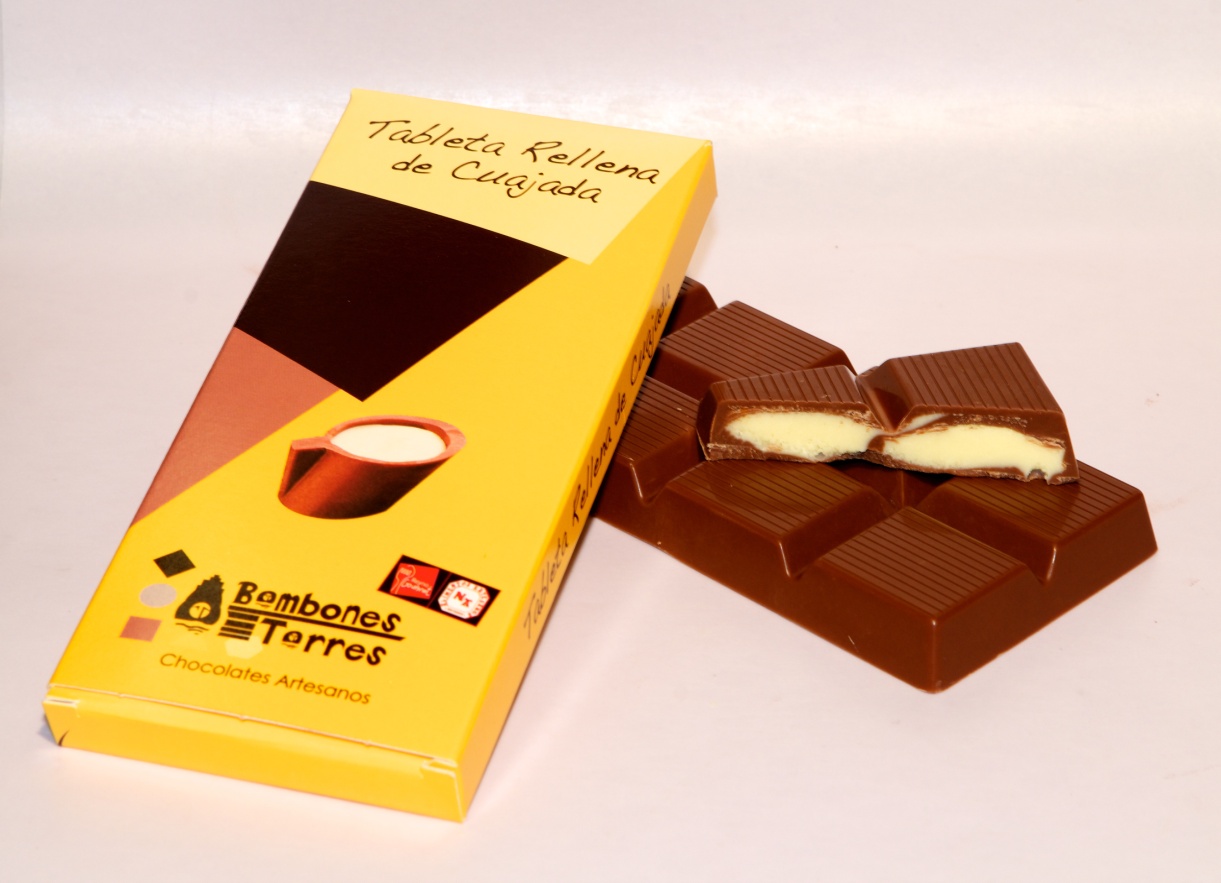 Capacidad (gr) :
100 gr

Precio caja:  2,30
ROCAS DEL PUY
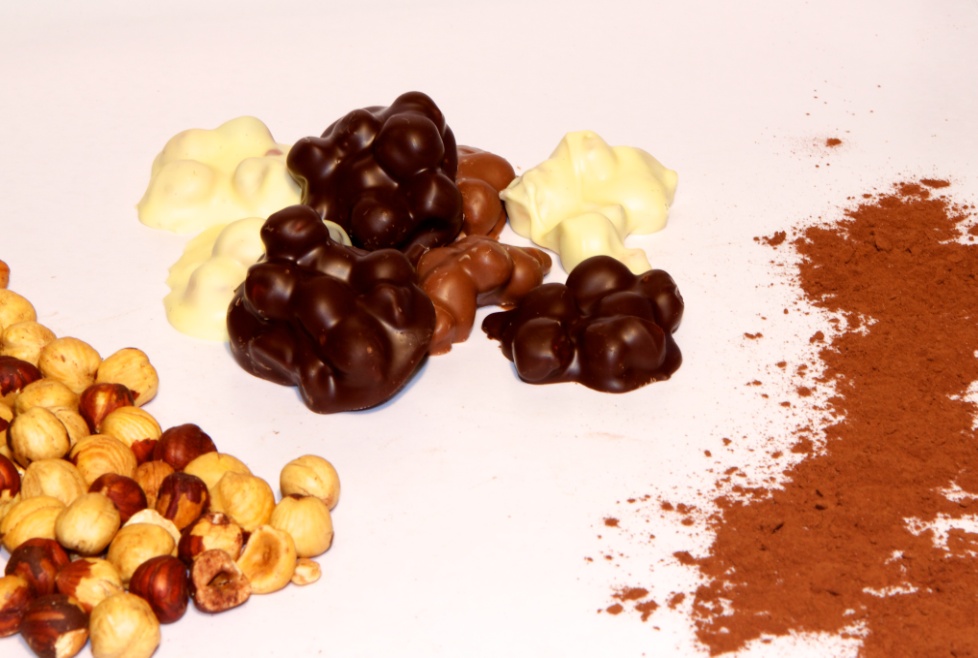 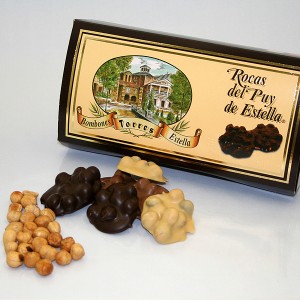 Capacidad (kg) : 1/4 kg

Precio caja: 7€

Capacidad de la caja: 
12 unidades (la venta final se puede hacer por caja entera o por unidad)
Sabores: 
-Chocolate Negro
-Chocolate Blanco
-Chocolate Con leche
-Variado
KAIKUS RELLENOS DE CUAJADA
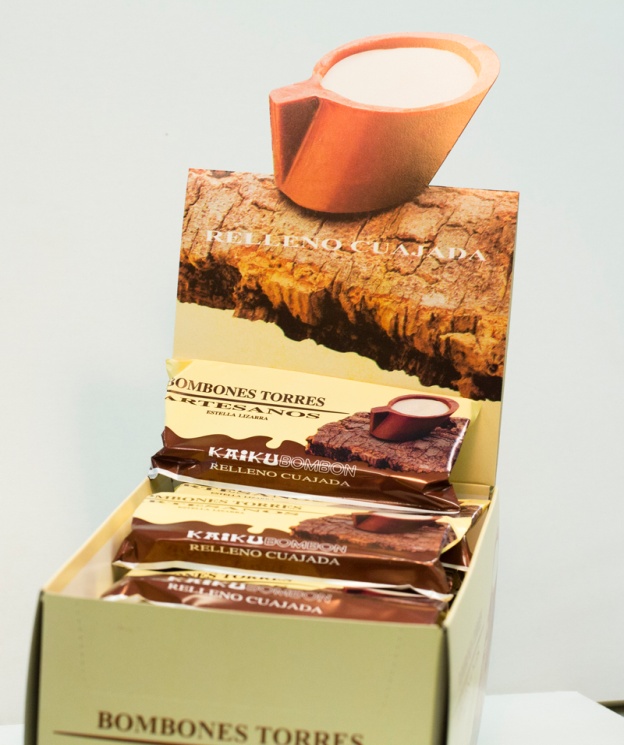 24 Unidades cada caja 

Contiene 3  unidades en cada bolsita

Precio caja :  35€
Bombones rellenos de Pacharán
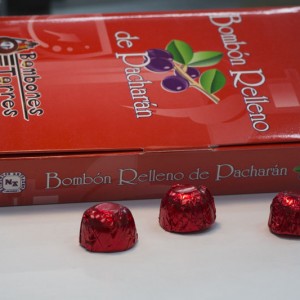 Caja de 15 unidades

12,50 € caja

(la venta final se puede hacer por caja entera o por unidad)
Mini barquillos de chocolate
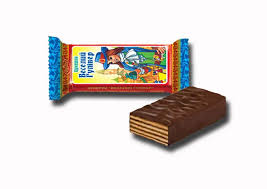 Cajas de 250 unidades
Precio caja: 30€

(el envoltorio es diferente al de la foto)
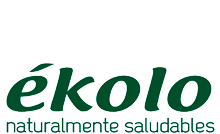 ZUMO ECOLÓGICO
Sabores: 
Uva
Pera con limón
Pera
-Mandarina
Manzana
Manzana y Kiwi
Naranja
Limonada

100% fruta
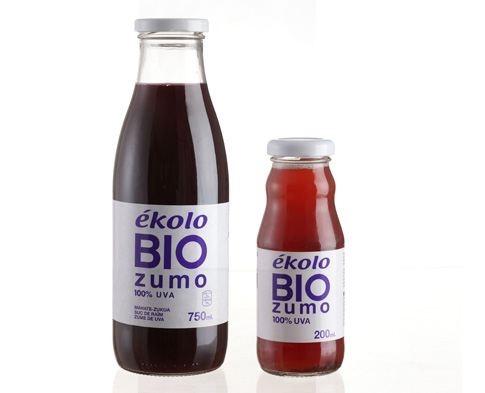 Capacidad (ml) : 200 ml

Precio Unidad: 1,20
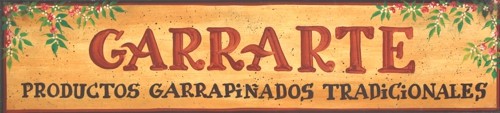 Sésamo garrapiñado (sin gluten)
DELICIOSOS!!!!

Bolsita de 100 gr.

Precio  unitario: 1,70 €
Cacahuetes garrapiñados (sin gluten)
¡¡¡¡  DELICIOSOS!!!!

Bolsita de 100 gr.

Precio  unitario: 1,70 €
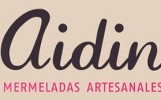 Mermeladas artesanas de sabores de Navarra
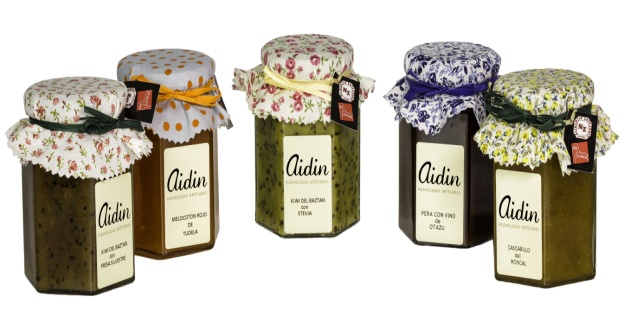 Sabores: 
Kiwi del Baztán con fresas silvestres
Melocotón rojo de Tudela
Peras con vino de Otazu
Cascabillo  (ciruelas) del Roncal
Manzanas con sidra
PRECIO:  4, 10 EUROS
Mermeladas artesanas de sabores de Navarra
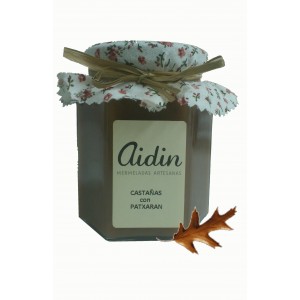 Sabores especiales:
El peregrino (Calabaza, naranja y pasas)
Castañas con pacharán 300 gr
                             Precio: 4,80 euros 
     (300 gr)
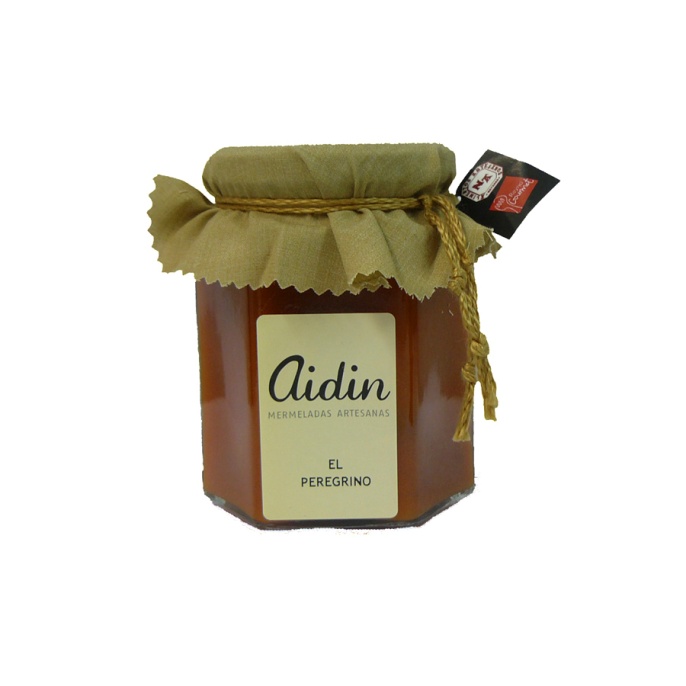 CONSERVAS EL AGRICULTOR  PRODUCTOS EXTRA DE LA HUERTA NAVARRA, DIRECTOS DE FÁBRICA
ESPÁRRAGOS
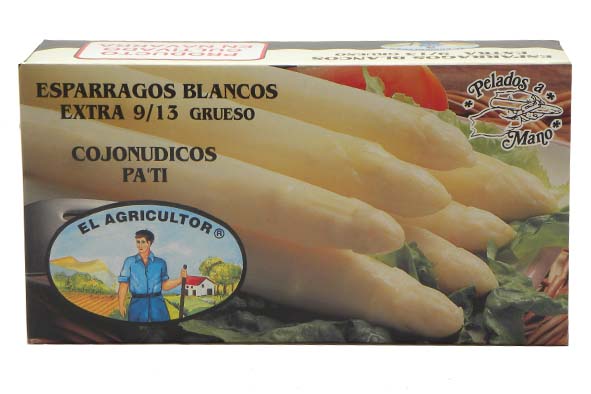 Espárrago extra 9/13 frutos.
Peso :1/2 kg.
Precio lata: 3 euros
ESPÁRRAGOS ¡excelente calidad!
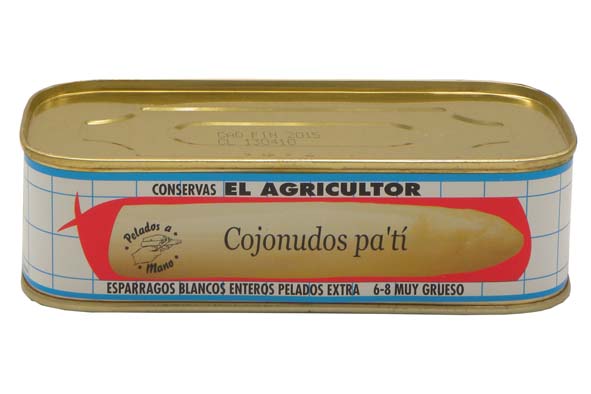 Espárrago extra 6/9 frutos. Más gordico que el anterior.
Peso : 1/2 kg. 
Precio lata: 3,50 euros
Yemas de espárrago
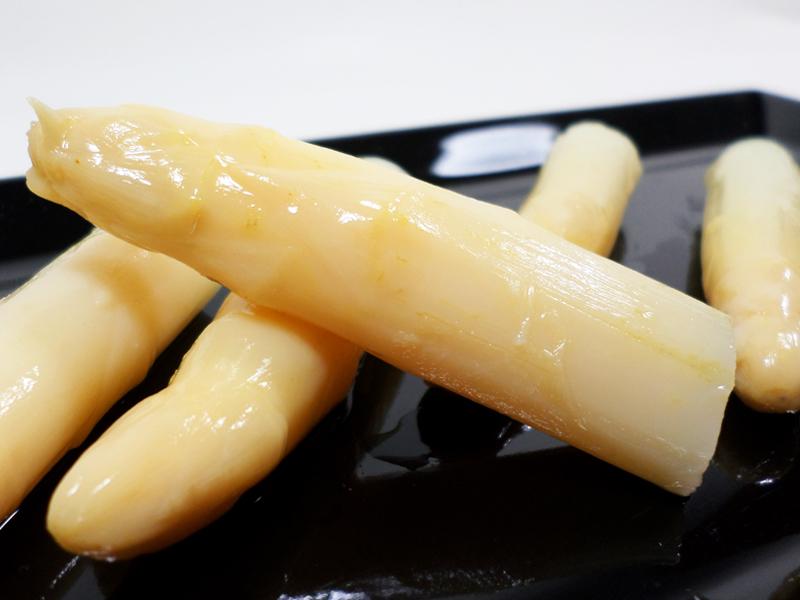 Peso : 1/3 kg. Standard.
Precio : 1,60 euros.
Yemas de espárrago
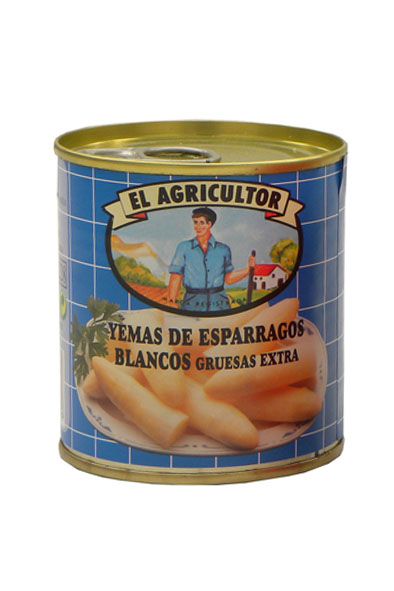 Peso : 1/3 kg. De primera. 
Más gordicas que las anteriores.
Precio : 2 euros.
Pimientos del piquillo ¡Qué delicia!
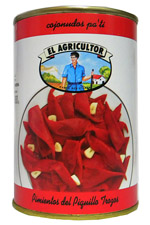 Pimientos del piquillo en tiras
Peso: ½ kg.
Precio: 1,80 €.
Pimientos del piquillo ¡Qué delicia!
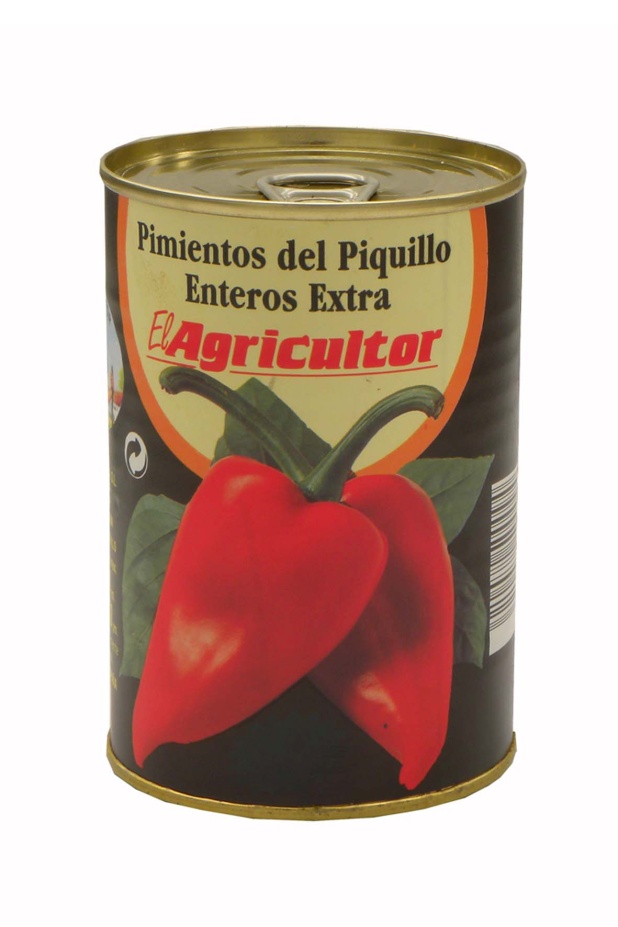 Pimientos del piquillo enteros primera. 
-   Etiqueta negra.
Peso: ½ kg.
Precio: 2 €.
Pimientos del piquillo ¡Qué delicia!
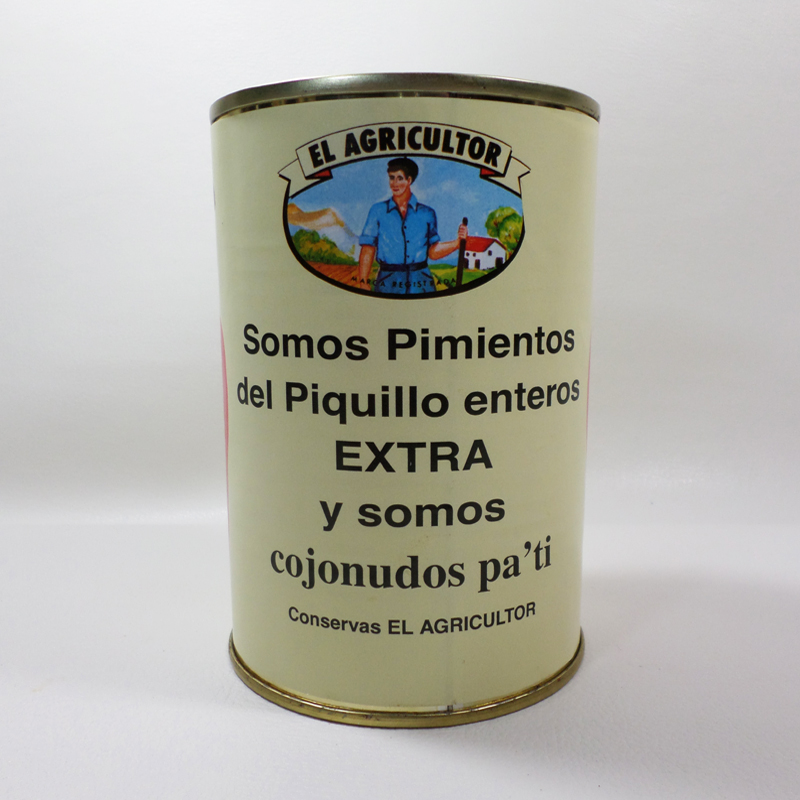 Pimientos del piquillo enteros EXTRA. 
-  Rojos y perfectos.
Peso: ½ kg.
Precio: 2,5 €.
Alcachofas
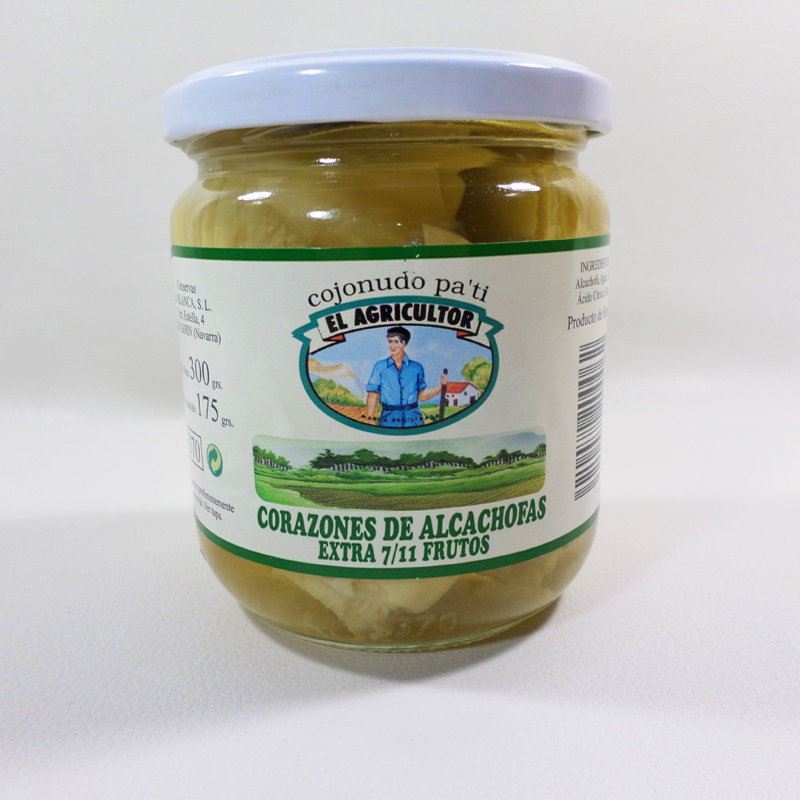 Corazones de alcachofa extra. 7/11 frutos. 
-  Tarro de cristal.
Peso: ½ kg.
Precio: 2,5 €.
Alcachofas
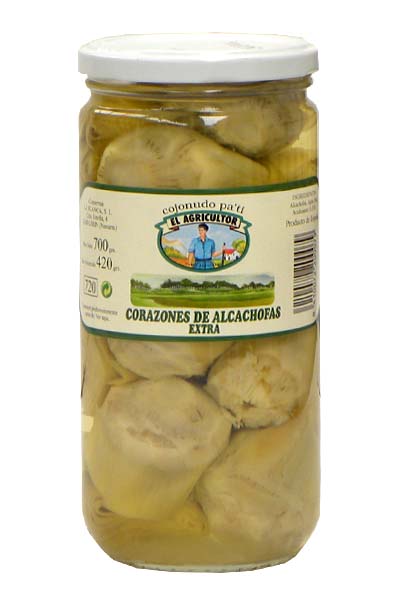 Corazones de alcachofa extra.
-  Tarro de cristal.
Peso: 720 gr.
Precio: 3,65 €.
Alubias “pochas” con verdura. Producto gourmet.
Legumbre pequeña típica de Navarra. Tarro de cristal. ¡VENTA EXCLUSIVA! No lo encontrarás en Internet.
Peso: 720 gr.
Precio: 2,50 €.
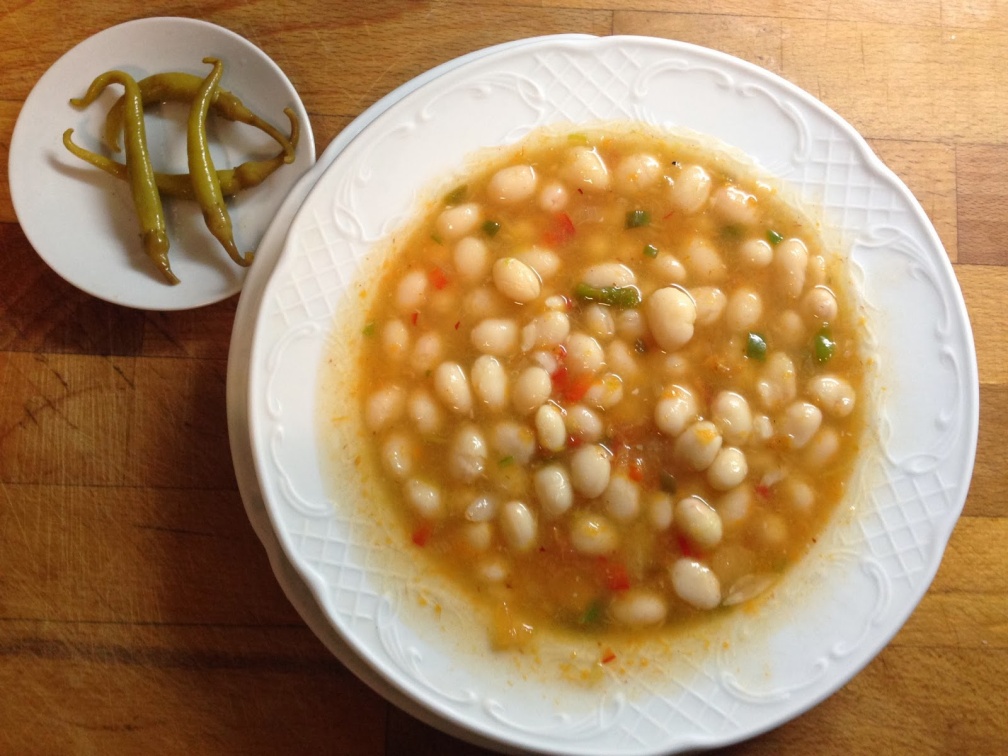 Menestra de verduras
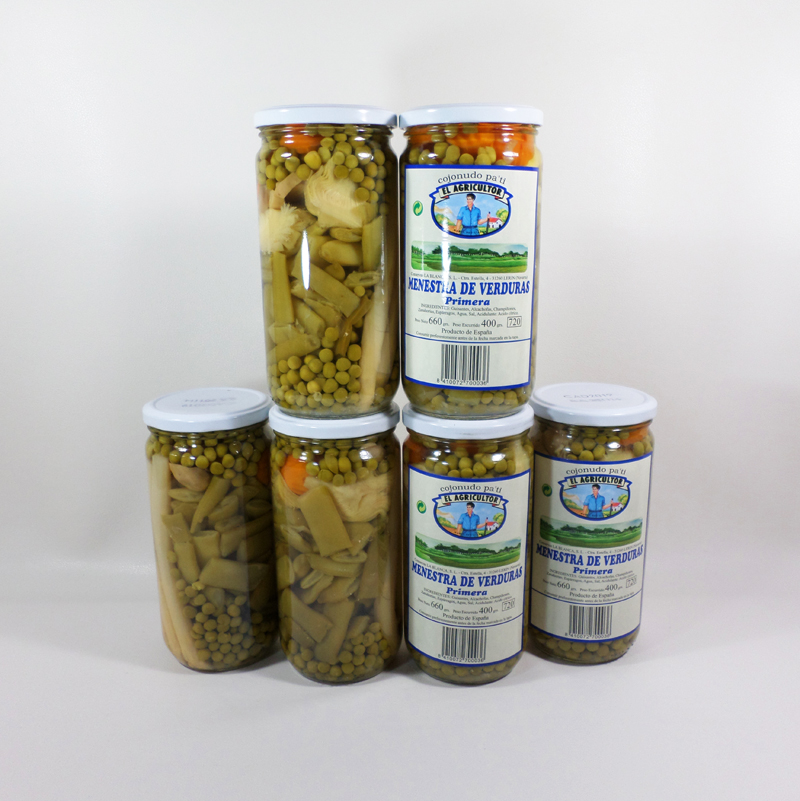 Al natural: guisantes, alcachofas, espárragos, alubia verde, zanahoria.
Peso: 720 gr.
Precio: 2,50 €.
Boletus edulis.
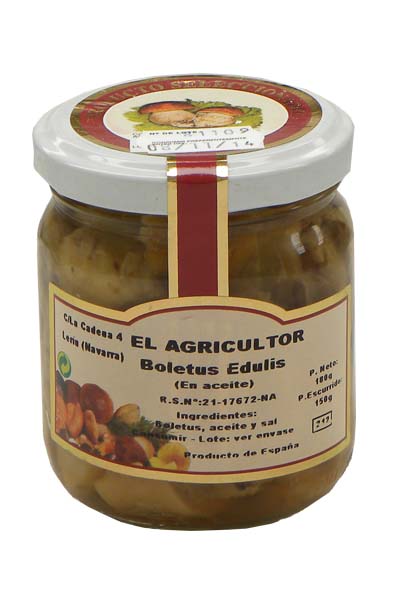 Hongos boletus edulis en aceite. 
-   Producto gourmet.
Peso neto: 180 gr.
Precio: 2,90 €.
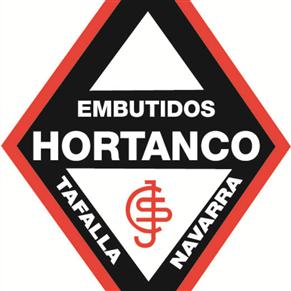 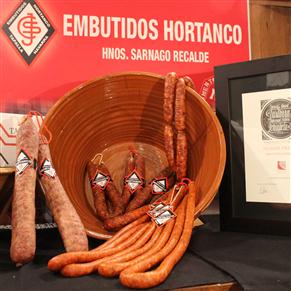 Empresa familiar situada en Tafalla (NAVARRA). Llevamos elaborando EMBUTIDOS desde hace más de 80 años y a lo largo de este tiempo, nuestro objetivo ha sido conseguir productos de calidad.
Nuestros EMBUTIDOS, tanto la chistorra, como el chorizo sarta y chorizo oreado, están elaborados con carne fresca de cerdo, embutidos en tripa NATURAL y con pimentones con Denominación de Origen, sin ningún tipo de colorante ni conservante, condiciones que son de obligado cumplimiento para estar inscritos como Empresa perteneciente a Artesanos de Navarra – Reyno Gourmet.
CHISTORRA
Chistorra individual pequeña
Peso:250-300 gr
Dos formatos: dulce y picante
GANADORA del PRIMER PREMIO del IX Concurso Navarro de Chistorra en 2014.
Precio: 2,10 €
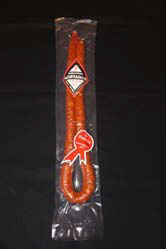 CHISTORRA
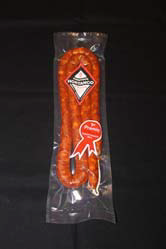 Chistorra individual grande
Peso:350-400 gr
Dos formatos: dulce y picante
GANADORA del PRIMER PREMIO del IX Concurso Navarro de Chistorra en 2014
Precio:  3 €.
CHORIZO
Chorizo oreado individual.
Peso: 500 gr
Precio: 3,75 €
CHORIZO
Chorizo sarta individual.
Tanto dulce como picante.
Peso: 350 gr
Precio: 3 €.
CHORIZO
Chorizo cular individual
(Tanto dulce como picante)
Peso: 700 gr.
Precio: 6,5 €
MOUSSES
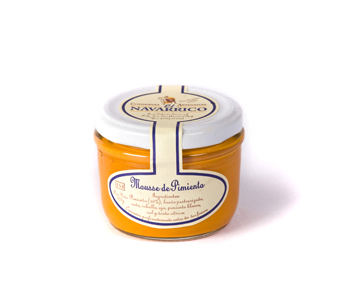 Tipos:
-Pimiento del piquillo
-Espárragos
-Hongos
- Cardo con jamón
Capacidad (ml) : 148ml

Unidad / caja: 12 Unidades

Precio Unidad:
ARTESANIA
Jabones Artesanos
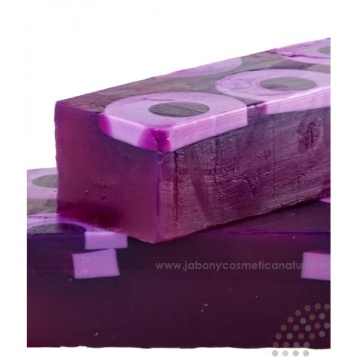 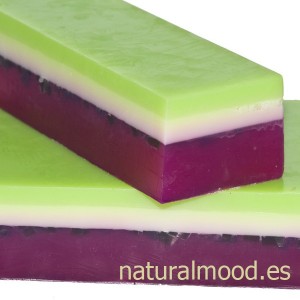 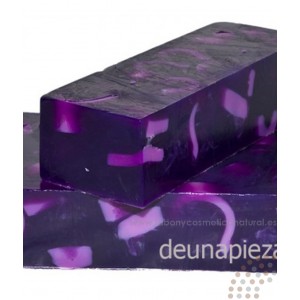 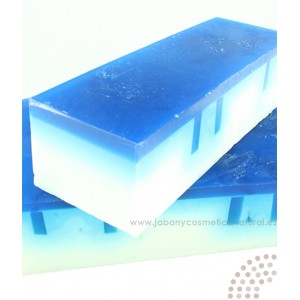 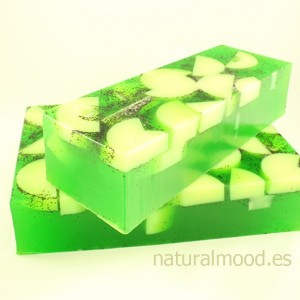 Frambuesa
Sandia
Mora
Marino
Manzana Verde
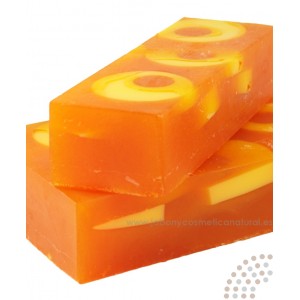 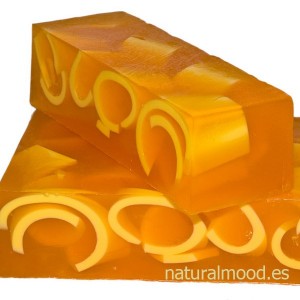 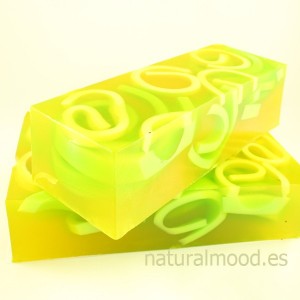 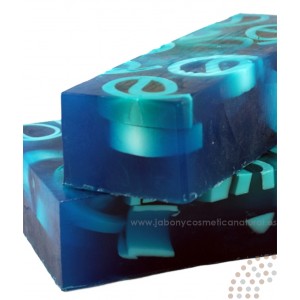 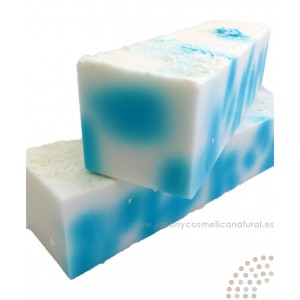 Mango
Mandarina
Lima Limón
Brisa
Almizcle
1/2
Jabones Artesanos enrollados
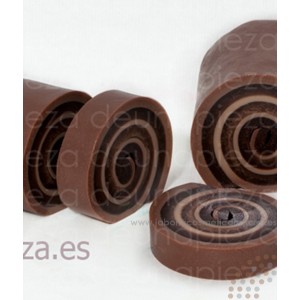 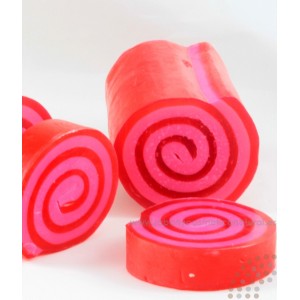 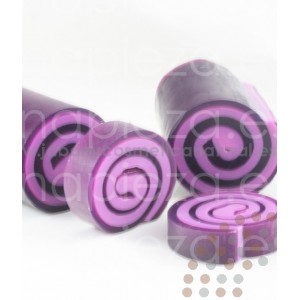 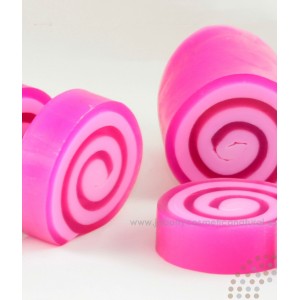 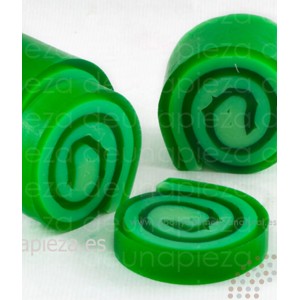 Cookies chocolate
Fresa
Frutas de la pasión
Hinojo y Jojoba
Lemongrass
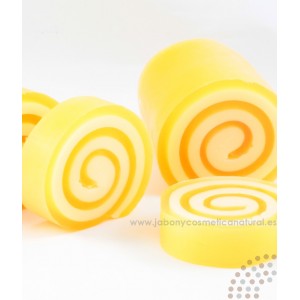 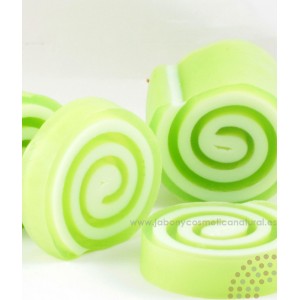 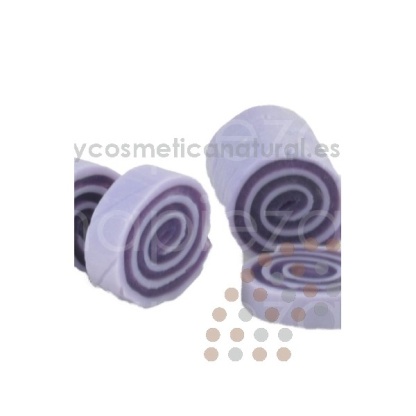 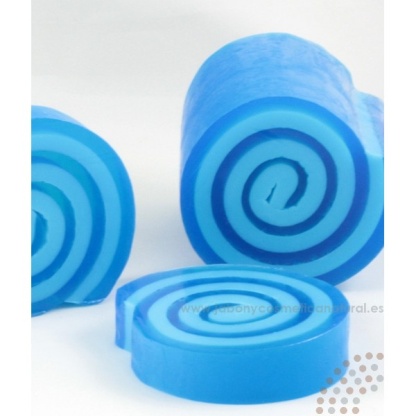 Precio 
Barra:
33€  

(Glicerina y enrolladlo)
Lima limón
Mandarina
Mora
Marino
Se aconseja dividirlo en 20- 21 porciones para la venta
2/2
BISUTERÍA: 

GORJUSS
Pulseras
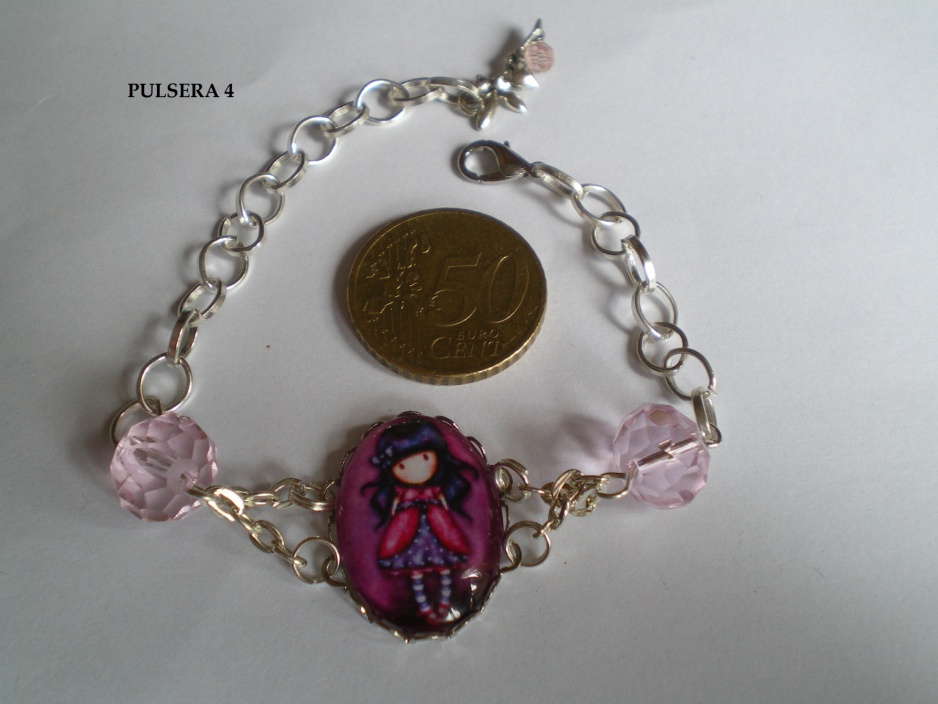 Precio: 3,80 €
Camafeo de plata
Camafeo de 25x18 Con lazo o sin lazo.
Todos van con su cadena de eslabones.

Precio: 2,80 €
Conjunto de camafeo, anillo y pendientes
Posibilidad de venderlos en conjunto o por separado. Es una ganga.
En el conjunto 1 , el tamaño de los pendientes es 10 mm.
En el conjunto 3, 16 mm.
Pueden ir con  o sin lacitos.
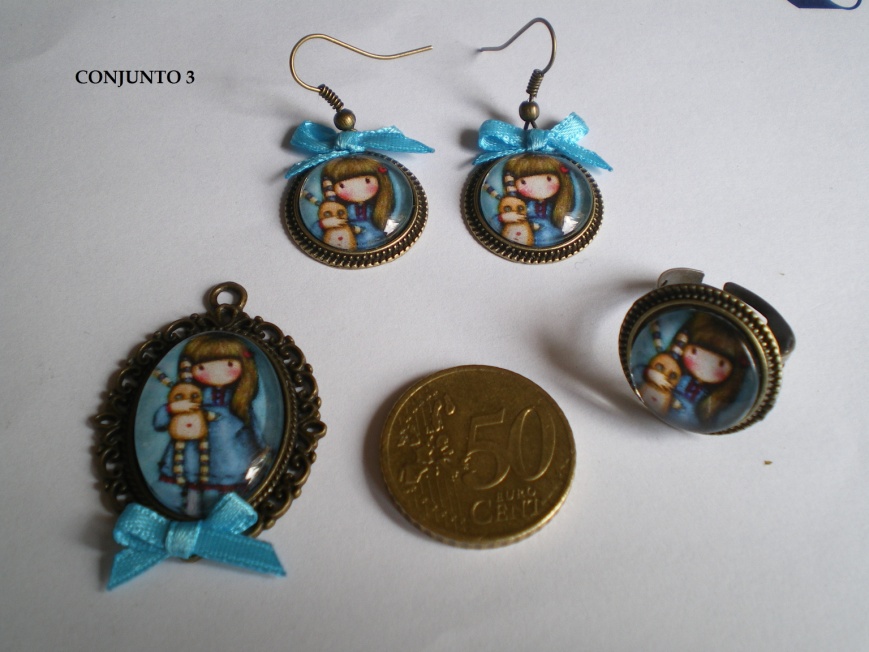 Precio final : 7 €
Conjunto de collar, pulsera y pendientes
Posibilidad de venderlos en conjunto o por separado. Es una ganga.
El tamaño de los pendientes es 16 mm.

Precio final : 8 €